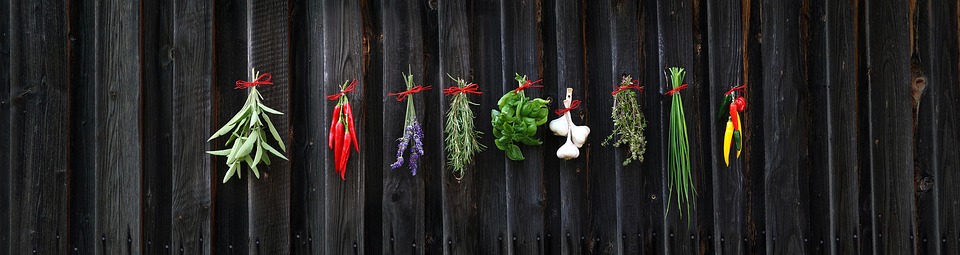 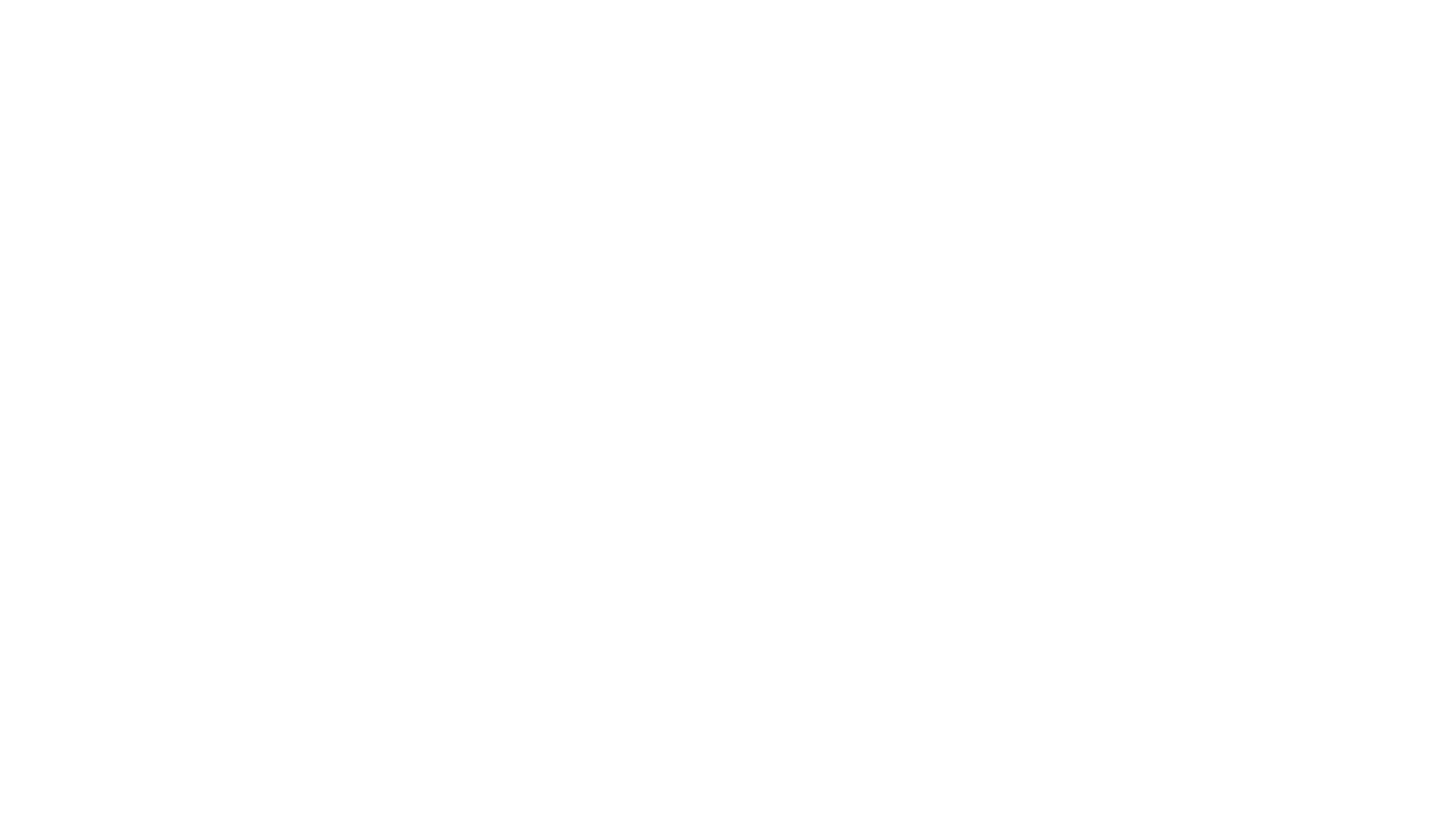 Lifestyle Leerjaar 1, Periode 4, week 7
Kruiden en specerijen
Programma en leerdoelen
Begrippenlijst?
Specialisatie
Opdracht vorige les, standslandbouw
Je kunt uitleggen waarom we kruiden en specerijen gebruiken?
Je begrijpt wat het verschil is tussen  kruiden en specerijen
Je kent de signatuur van kruiden en hun werking
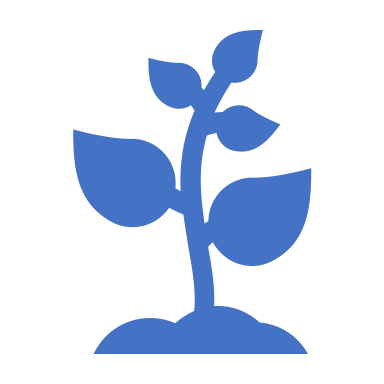 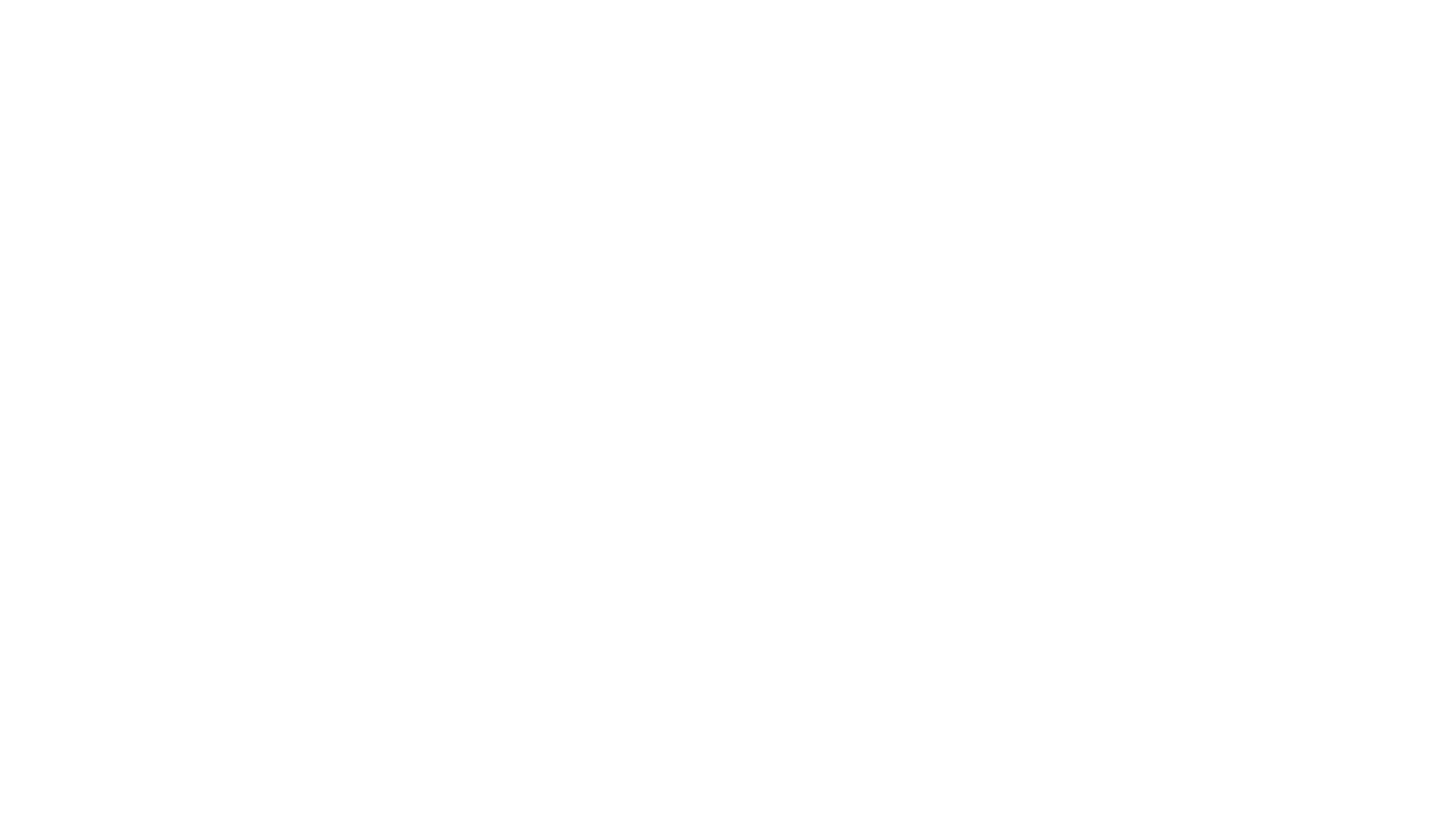 Waarom?
Kleur en smaak aan je eten.
Minder zout
Mogelijke geneeskrachtige werking
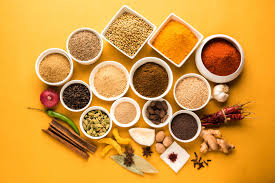 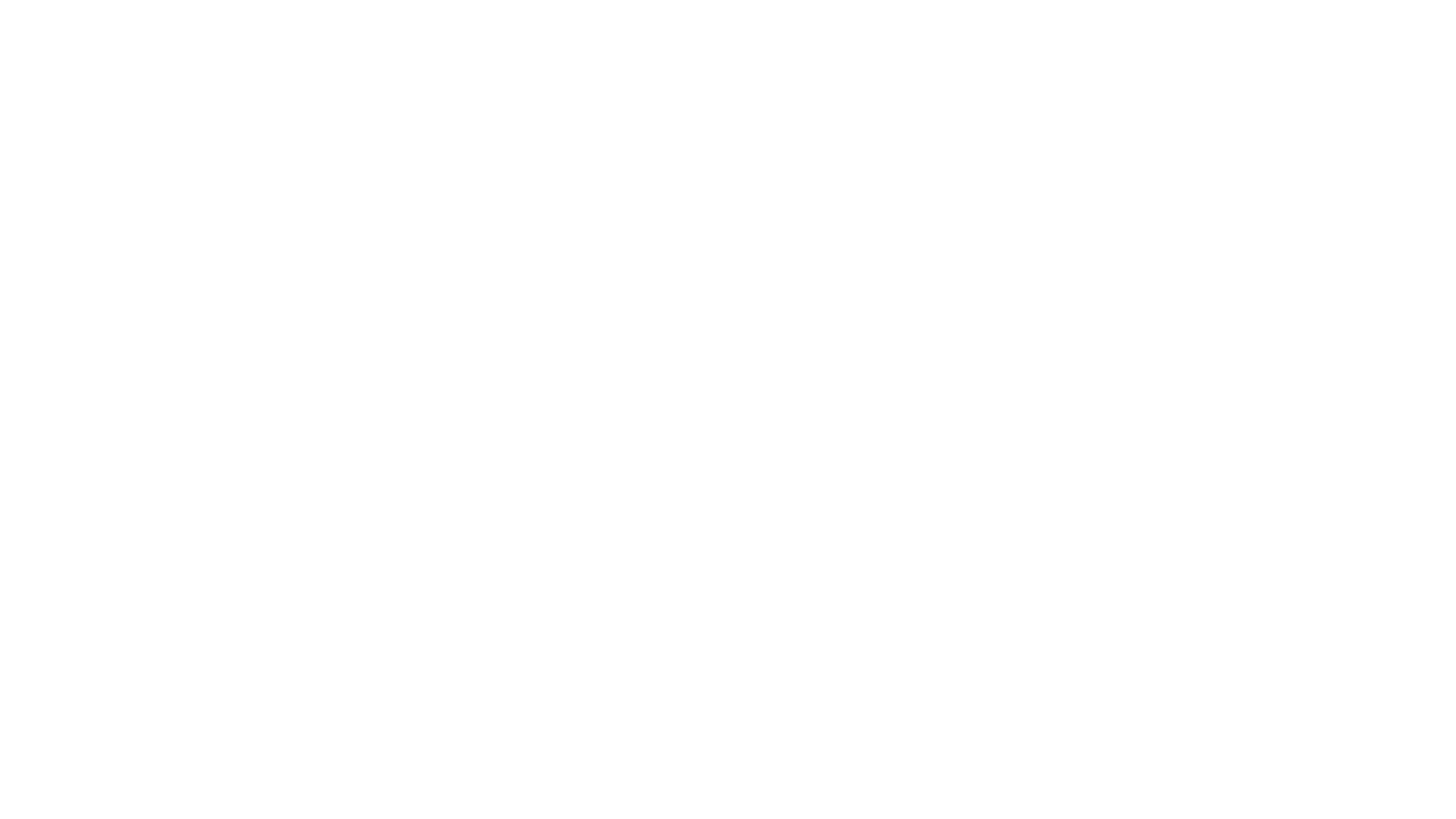 Kruidengeneeskunde is bij net zo oud als de eerste mensen. Deze kwamen er al snel genoeg achter dat deze planten mensen konden genezen. De geneeskrachtige werking van kruiden is door vele culturen geaccepteerd, al duizenden jaren lang. Misschien nog wel indrukwekkender is het feit dat meer dan de helft van onze huidige geneesmiddelen zijn afgeleid van medicinale planten.
De moderne geneeskunde met al zijn pillen en dure operaties is nauwelijks 200 jaar oud, kruidengeneeskunde is echter al gemakkelijk tienduizenden jaren oud.
Geneeskrachtige werking van kruiden.
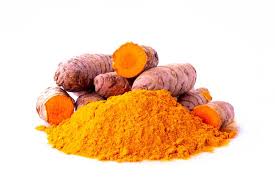 Veel besproken…
Het is een hype die al jaren hardnekkig standhoudt: de specerij kurkuma (geelwortel) die in de Aziatische keuken wordt gebruikt zou een geneeskrachtige werking hebben op kanker. Curcumine, de werkzame stof uit kurkuma, zou in staat zijn om kankercellen op te ruimen. Bewijs hiervoor werd in dierproeven gevonden.
https://www.ad.nl/gezond/onderzoekers-erasmus-mc-pas-op-met-kurkuma~aa795b9a/
Wat als je vragen krijgt in de praktijk?
Je kunt alleen aangeven dat er wetenschappelijke onderzoeken gedaan worden. Je geeft daarover geen advies.
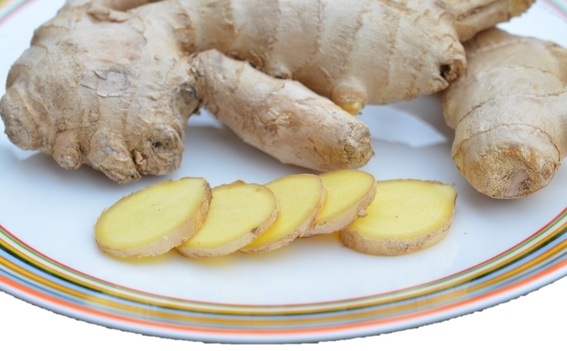 Nog een klein voorbeeld
Gember zit boordevol mineralen zoals mangaan, kalium, magnesium en koper, met antioxidanten en met vitamines zoals B5 en B6.
In traditionele Chinese geneeskunde wordt gember niet voor niets al duizenden jaren gebruikt vanwege zijn ontstekingsremmende, immuun versterkende en antikanker werking.

Bron:https://kruidenmix-maken.nl/page/4294969115/wat-is-gember-en-waarom-is-het-zo-gezond-gebruik-bewaren-en-recepten
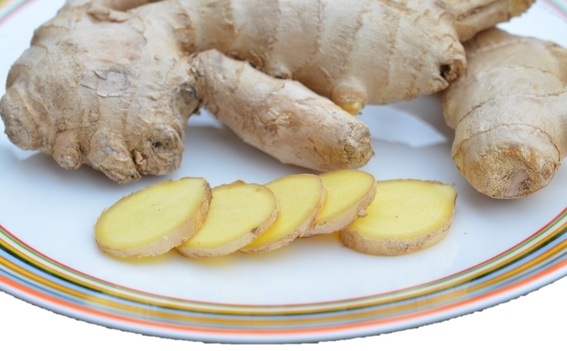 Nog een klein voorbeeld
Gember zit boordevol antioxidanten..
Gember bevordert de spijsvertering en helpt tegen buikkrampen.
Gember zorgt dat je niet zo gauw misselijk wordt, bijvoorbeeld in de auto.
Gember stimuleert de doorbloeding en reguleert de bloeddruk.
Gember remt en bestrijdt ontstekingen.
Gember bestrijdt spierpijn.
Gember help het lichaam om micro-organismen te bestrijden
Gember verwarmt het lichaam.
Gember helpt het lichaam om je cholesterol onder controle te houden.
Gember is werkzaam tegen Alzheimer
Eigenschappen kruiden
Verse kruiden geven geur, kleur en smaak aan je gerechten
Kruiden werken op een holistische manier.Dit betekent dat ze bepaalde delen van ons lichaam beïnvloeden, in plaats van één bepaald symptoom te behandelen.
Veel kruiden voeden en herstellen de systemen van het lichaam en onze inwendige organen. Hierdoor kunnen ze zich genezen en functioneren zoals oorspronkelijk bedoeld is.
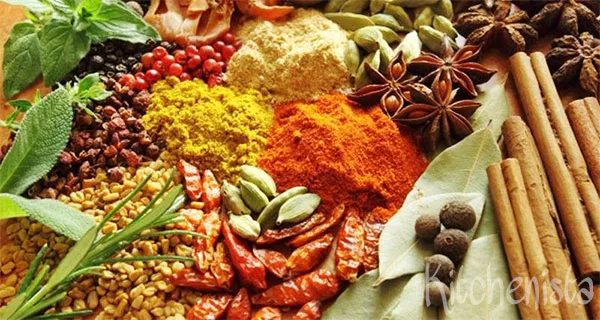 Kruid of specerij?
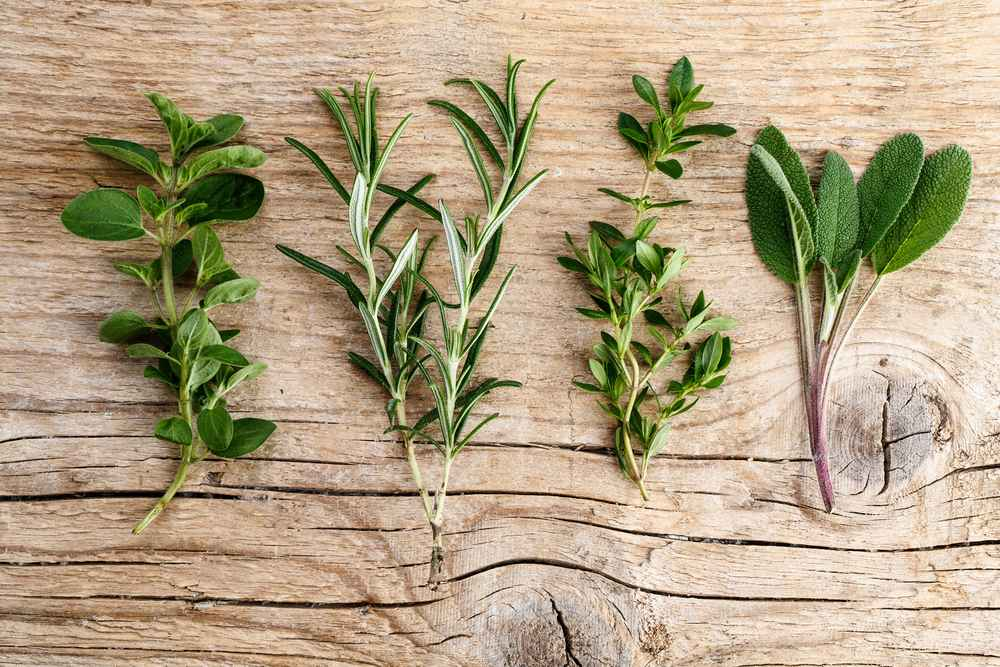 Verschil kruiden en specerijen door klimaat en smaak
Specerijen komen voornamelijk uit een tropisch/subtropisch klimaat en kruiden over het algemeen uit een gematigd klimaat.
Van specerijen worden soms van een plant de bloemknoppen (kruidnagel), soms meeldraden (saffraan), soms zaadjes (mosterd, venkel, karwij) maar ook wortel, vrucht, bast en wortelstok gebruikt. 
Een kruid wordt gedefinieerd als een kruidachtige plant die medicinale waarde heeft. 
Met tuinkruiden worden de groene kruiden bedoeld. Deze werken mild stimulerend en zijn een bron van vitaminen.
Bron: voedingcentrum
SignatuurleerSinds de Griekse en Romeinse oudheid werden uiterlijkheden van de plant in verband gebracht met de medicinale werking van de plant.In de middeleeuwen werd de signatuurleer een belangrijk uitgangspunt van de toenmalige geneeskunde.De signatuurleer gaat grotendeels terug op Paracelsus (1493-1541, arts en theoloog uit Zwitserland). Hij stelde dat alle planten op aarde tot nut van de Mensheid zijn.
Voorbeeld: 
Kruipwortel ‘kruipt’ lang en ver onder de grond door. Dit staat voor kracht en onuitroeibaarheid. 
Werking: 
Planten met een kruipende wortelstok zijn veelal sterk, echte pionierplanten; ze ontzuren braakliggend terrein, verbeteren de aarde en maken deze klaar voor andere planten.
Zulke planten werken bij de mens ook ontzurend en bevorderen het regeneratie- en doorzettingsvermogen, de weerstand.

Voorbeelden: heermoes, braam, brandnetel, zevenblad, wilgenroosje.
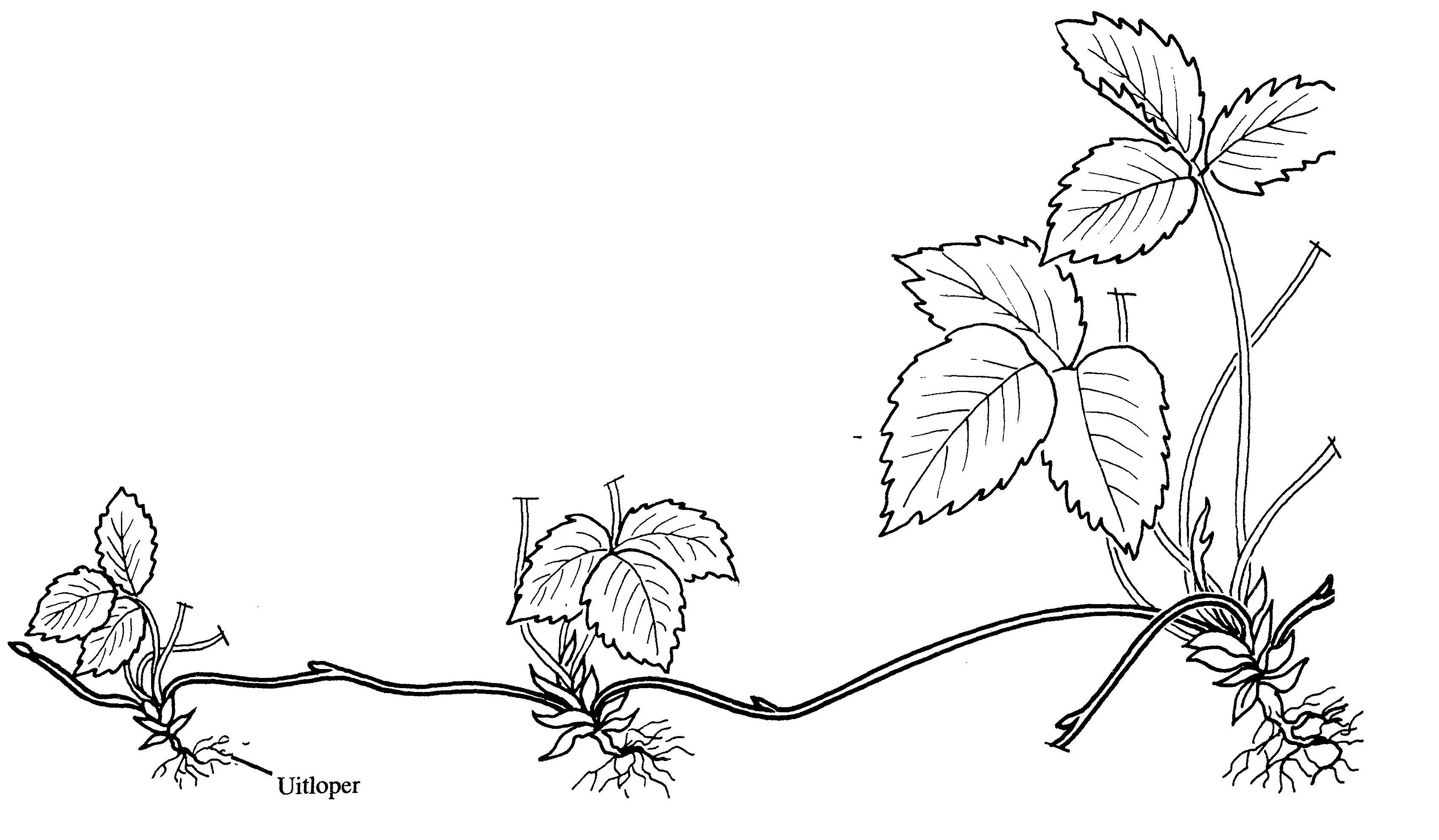 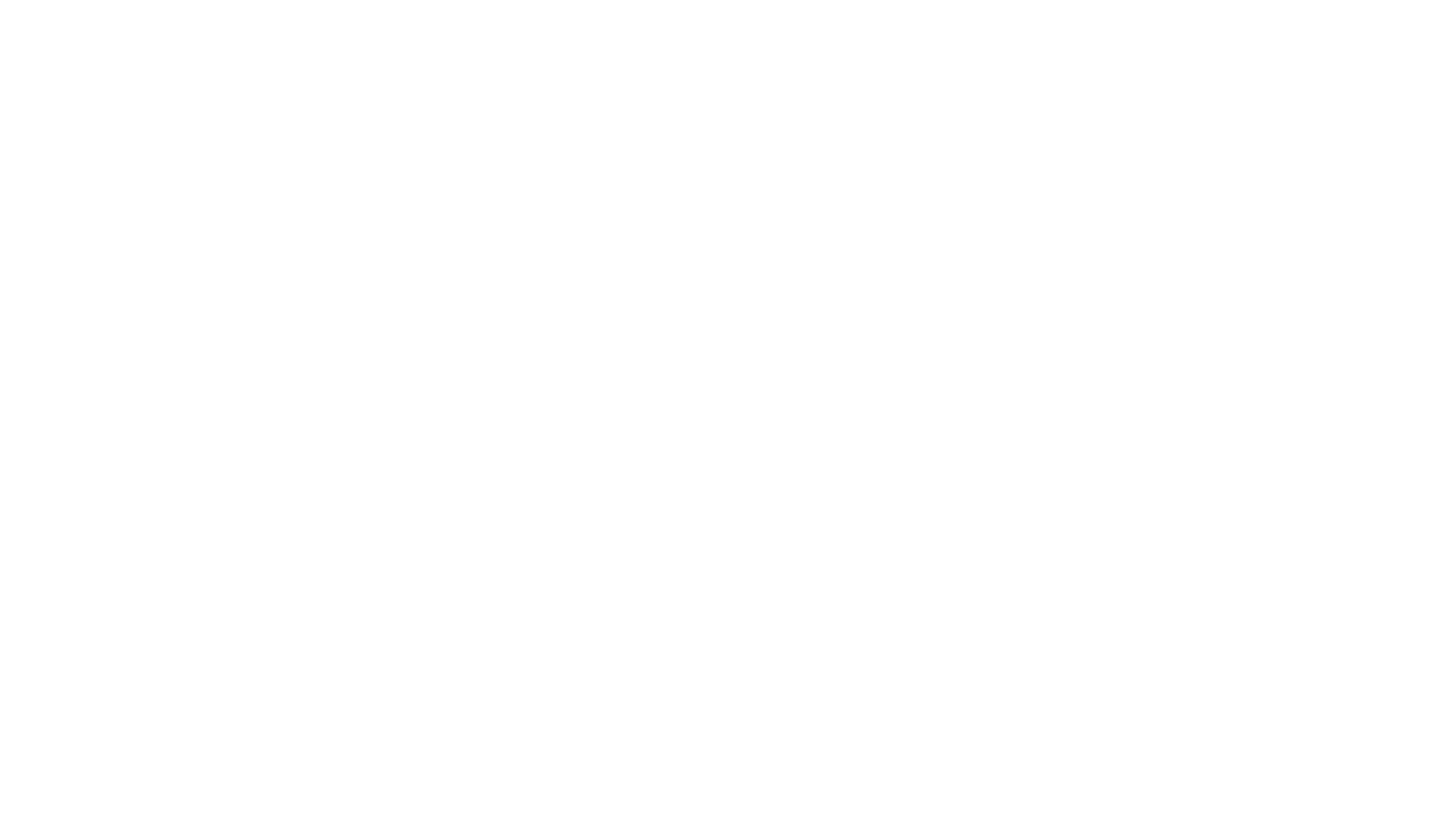 Wortels
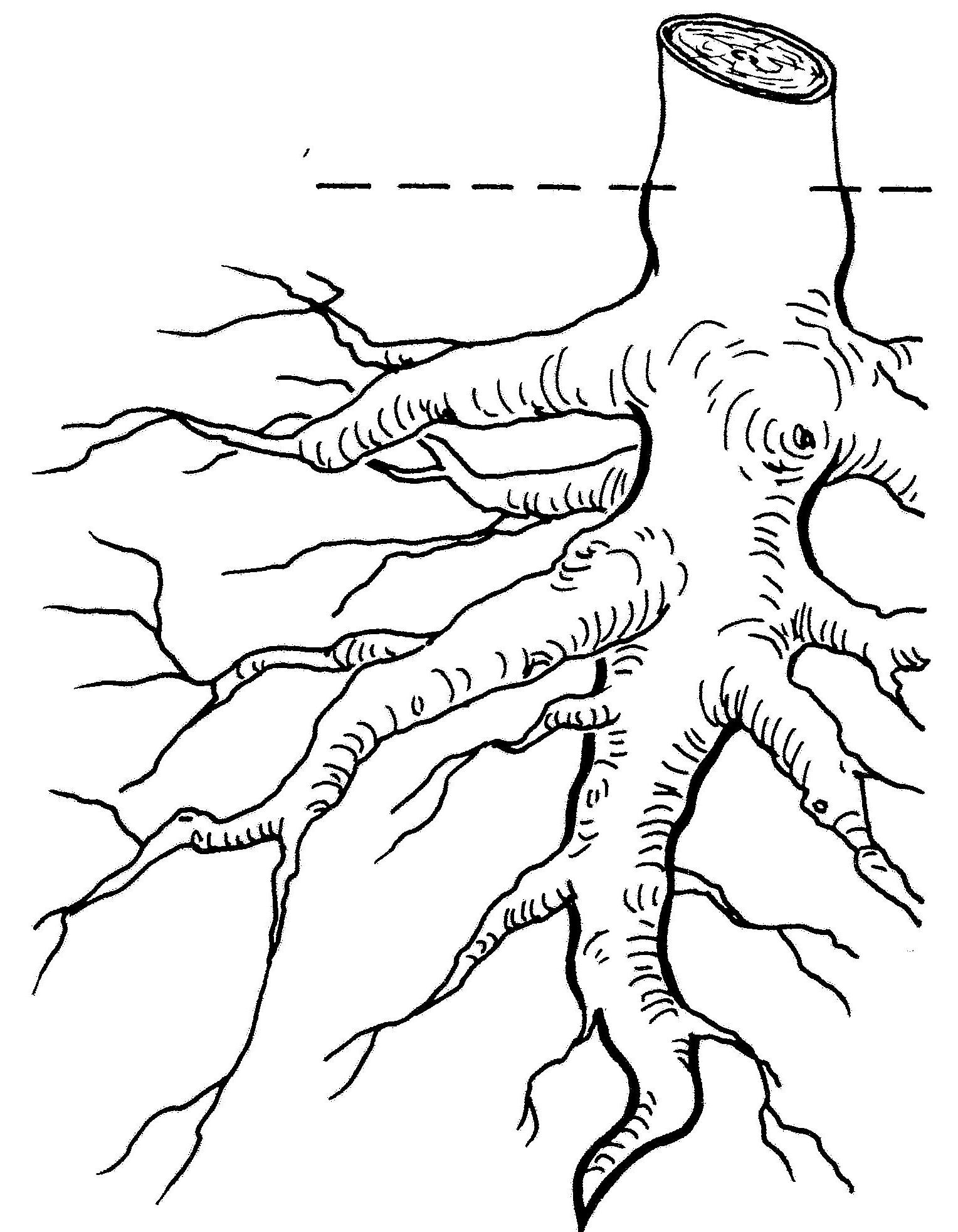 Er is een verband tussen de vorm, structuur en wijze van groeien van de wortel met de aarding van de mens en de specifieke werking op de bovenpool.
Penwortel: deze planten bevorderen de aarding van de mens, helpt steviger (in het leven) te staan, geeft vaste grond onder de voeten.
Kruipwortel: deze hechten zich aan de aarde en zijn vaak onuitroeibaar. Hierdoor zijn ze van invloed op de weerstand en helpen ze het regeneratievermogen door te zetten.
Oppervlakkige wortel; laten zich makkelijk uit de grond trekken en hebben weinig aardekracht. Hierdoor helpen ze de mens wat luchtiger te worden.
Stengel
De stengel bepaalt de stevigheid van de plant, zoals het skelet van de mens.
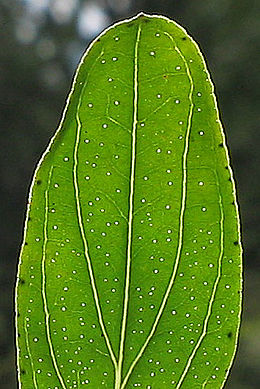 Vormen van een blad
De vorm, het oppervlak en de beharing van het blad vertellen ons veel over de overeenkomsten met de werking op het menselijk lichaam.
Bladvorm: bij grote bladeren overheerst de groeikracht, terwijl bij kleine of diep ingesneden bladeren juist de vormkracht het meest tot uiting komt. 
De vorm van het blad kan ook iets zeggen over de werking op een bepaald orgaan. In de natuur zijn bladeren terug te vinden met bijvoorbeeld een hartvorm, de vorm van een oor of nier.
Bladoppervlak: dit kan glad, bobbelig, stug of prikkelend zijn en zegt zo iets over de manier waarop een kruid werkt of verwijst naar een lichaamsdeel. Ook vlekken op het blad kunnen een aanwijzing zijn.
Beharing: dit correspondeert met huid, haren en slijmvliezen. Bij een grove beharing wordt vaak veel kiezelzuur/silicium teruggevonden. Dit is een bouwstof voor ons lichaam voor huid, haren en alle weefsels. Een zachte beharing, soms zo zacht als een babyhuid, wordt geassocieerd met een kwetsbare, ontstoken huid en op onze zachte slijmhuid. Naaldachtige bladeren zijn prikkelend en stimulerend.
Sterke nervatuur correspondeert met het zenuwstelsel.
Bron: https://kruidofzo.nl/signatuurleer-kruiden/
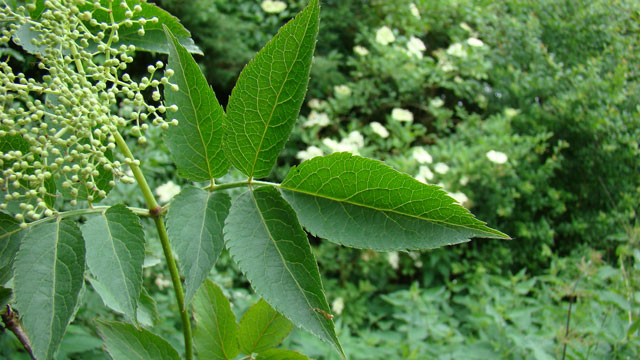 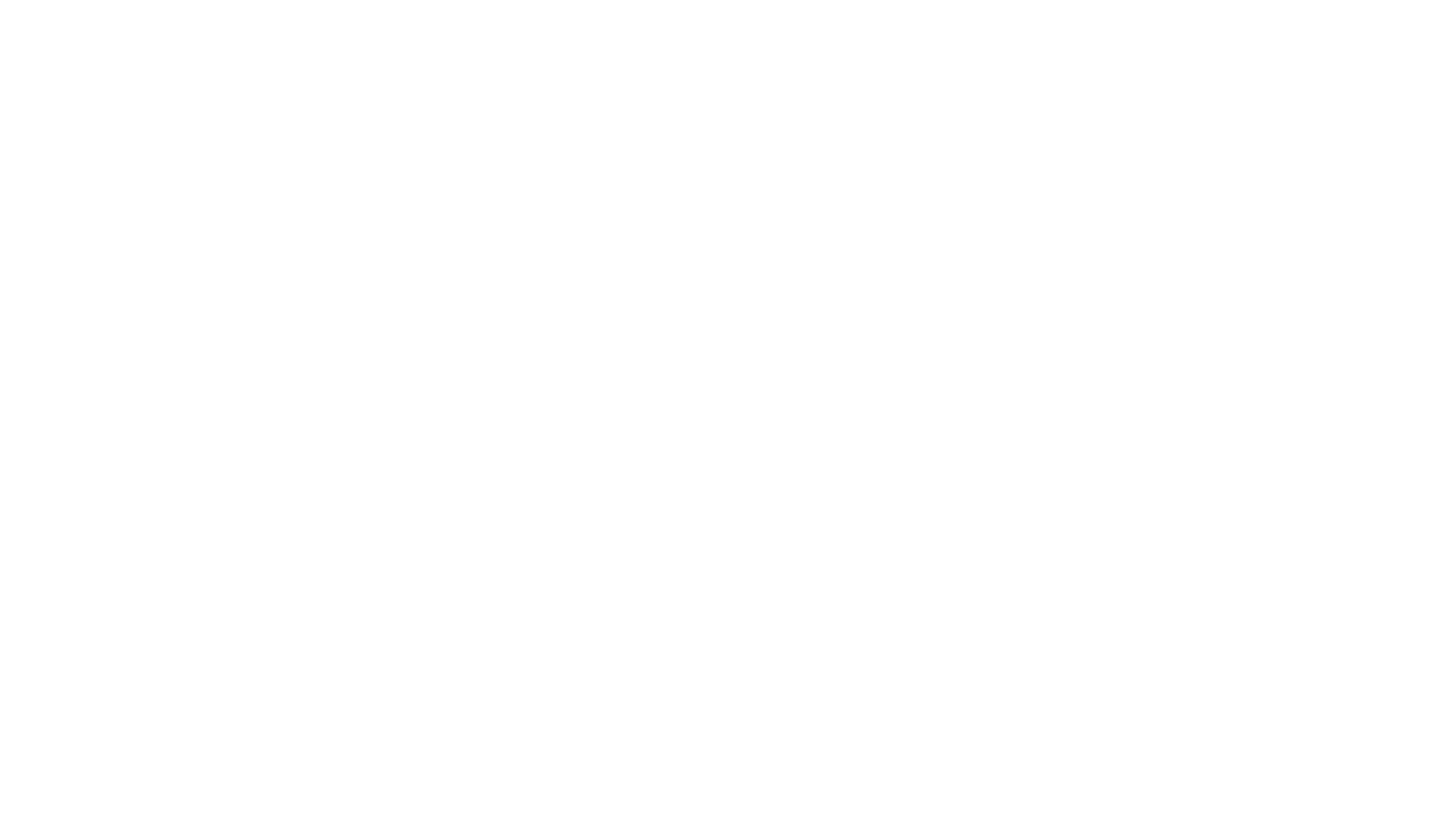 Blad en hun signatuur, nogmaals
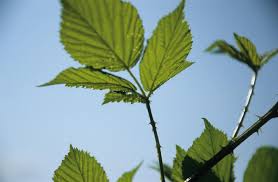 Kleine, fijnverdeelde bladeren
 Kleine, fijnverdeelde bladeren wijzen op een sterk samentrekkende kracht in het blad, maar werken in de mens vaak juist ontkrampend.
Voorbeelden: duizendblad, kamille, citroenmelisse, valeriaan.
Grote bladeren
Grote bladeren (expansie) hebben weinig samentrekkende kracht in zich, maar werken dan juist samentrekkend in de mens.
De inhoudsstof die hiermee verband houdt, is looistof, een stof die in de meeste roosachtigen voorkomt.
Voorbeelden: vrouwenmantel, agrimonie, stokroos (allen de rozenfamilie).
Sterke nervatuur
Een sterke nervatuur duidt op een werking op het zenuwstelsel.
Voorbeeld: grote weegbree.
Polen van de mens
Het lichaam kun je verdelen in aandachtsgebieden. In de antroposofie wordt gesproken over driegeleding van de mens. Het gaat om:
Bovenpool  : hoofd. Zenuw-, zintuiggebied. Gebied van koelte, denken, samentrekken
Middengebied : hart-longen. Ritmisch stelsel. Ademhaling, gevoelsleven.
Onderpool : Buik en ledematen. Stofwisselingspool. Warm en levendig, vertering, handelen en willen. Beweging

Wanneer we de kwaliteiten van een gewas bekijken (plant/ boom/ struik) dan blijkt dat te corresponderen met het lichaam van de mens. Hiervan uitgaande kunnen de verschillende delen van de plant ook ingezet worden om een aandachtsgebied te ondersteunen. 
Optimale gezondheid betekent dat alle polen in balans zijn. Alle polen worden optimaal gevoed.
 Je maaltijd is gevarieerd door te zorgen dat alle plantendelen erin terug komen.
https://mens-en-samenleving.infonu.nl/pedagogiek/153341-antroposofie-en-mensbeeld.html
Werking van kruiden
Kruiden en specerijen bevatten hoge concentraties aromatische en bioactieve stoffen.
Bioactieve stoffen, zijn stoffen die geen energie leveren en ons lichaam positief beïnvloeden. Het zijn meestal natuurlijke verbindingen van plantaardige oorsprong die door hun activiteit en gezondheid beschermende of –bevorderende  werking voor de mens hebben. De wetenschap krijgt steeds meer aandacht voor deze stoffen omdat ze belangrijk zijn voor het gezond functioneren van het lichaam.
Kruiden helpen en ondersteunen het lichaam bij het reinigen. 
Reinigen van het lichaam gebeurt continu door zweten, urineren, ontlasten, ademen en bij vrouwen menstrueren. Voor het lichaam is het van groot belang dat dit ongehinderd kan verlopen.  Het lichaam reinigt via uitscheidingsorganen: de lever, nieren, longen, darmen en huid. Slijmvliezen zijn geen orgaan, maar helpen bij het reinigen van het lichaam. (denk aan ogen, neus, mond).    
Kruiden ondersteunen de natuurlijke functies van je organen.
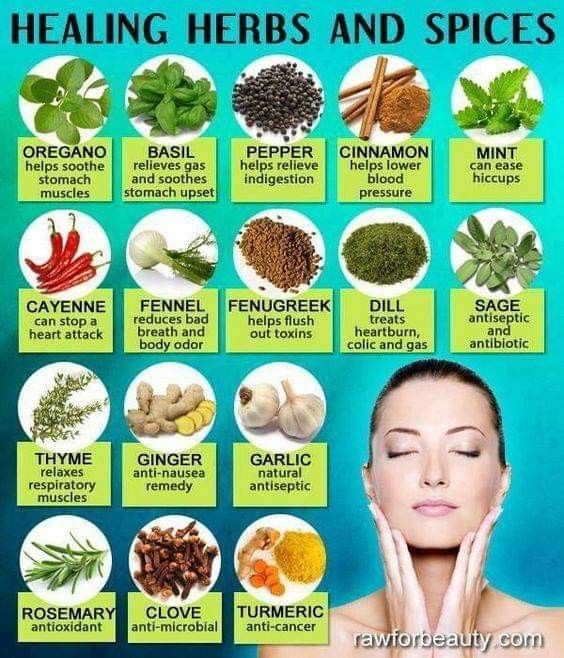 Kruiden en landschap
Wat kunnen kruiden toevoegen in ons landschap? 
Kruiden hebben invloed op de kwantiteit en kwaliteit van het geproduceerd gewas. Kruiden in grasland kunnen met name de stabiliteit van graslandproductie verhogen. 
Zo zijn smalle weegbree en cichorei droogtetolerant, en kunnen in een droog jaar de graslandproductie zeker verhogen. Paardenbloem kan juist in een koud voorjaar een belangrijke bijdrage leveren aan de gewasproductie.
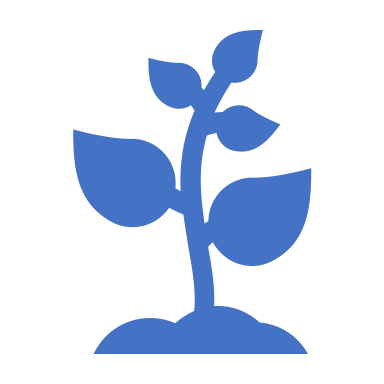 Kruiden en landschap
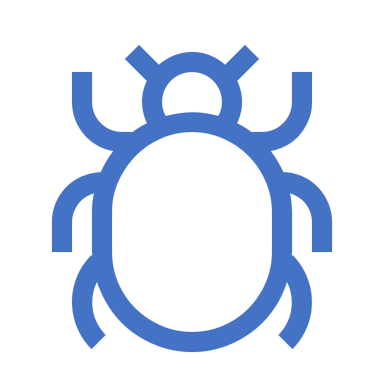 Omdat de meeste eetbare planten, kruiden en bomen bijna geen giftige delen bevatten is de directe omgeving rond je huis zo veel gezonder voor kinderen. Maar ook als je het niet zelf op eet of gebruikt, zijn er altijd vogels, kleine dieren en insecten die er ook van kunnen leven.

Daarnaast zijn veel kruiden en groente soorten waardplanten (zeg  maar een geschikte woonplek) voor vlinders en andere insecten en kunnen ook de nu bedreigde bijen er lustig van eten.

Een eetbare omgeving is niet alleen leerzaam voor (klein-)kinderen, maar ook voor onszelf. Want je krijgt veel meer gevoel voor het ritme van het jaar en de seizoenen en voor alles wat kan groeien. Ook  vergaart men zo spelenderwijs kennis ,om gezonder en natuurlijker (en misschien ook wel goedkoper) te kunnen  leven.

https://www.wur.nl/nl/Onderzoek-Resultaten/Onderzoeksinstituten/Environmental-Research/show-wenr/Energietuinen-Nederland-Duurzame-energieopwekking-natuur-landschap-recreatie-en-educatie.htm
Verborgen zout	 kruidentabelhttps://www.gezondheidsnet.nl/sites/gezondheidsnet/files/gezondheidsnet_kruidenwijzer.pdfHoeveel zout per dag en waarom?
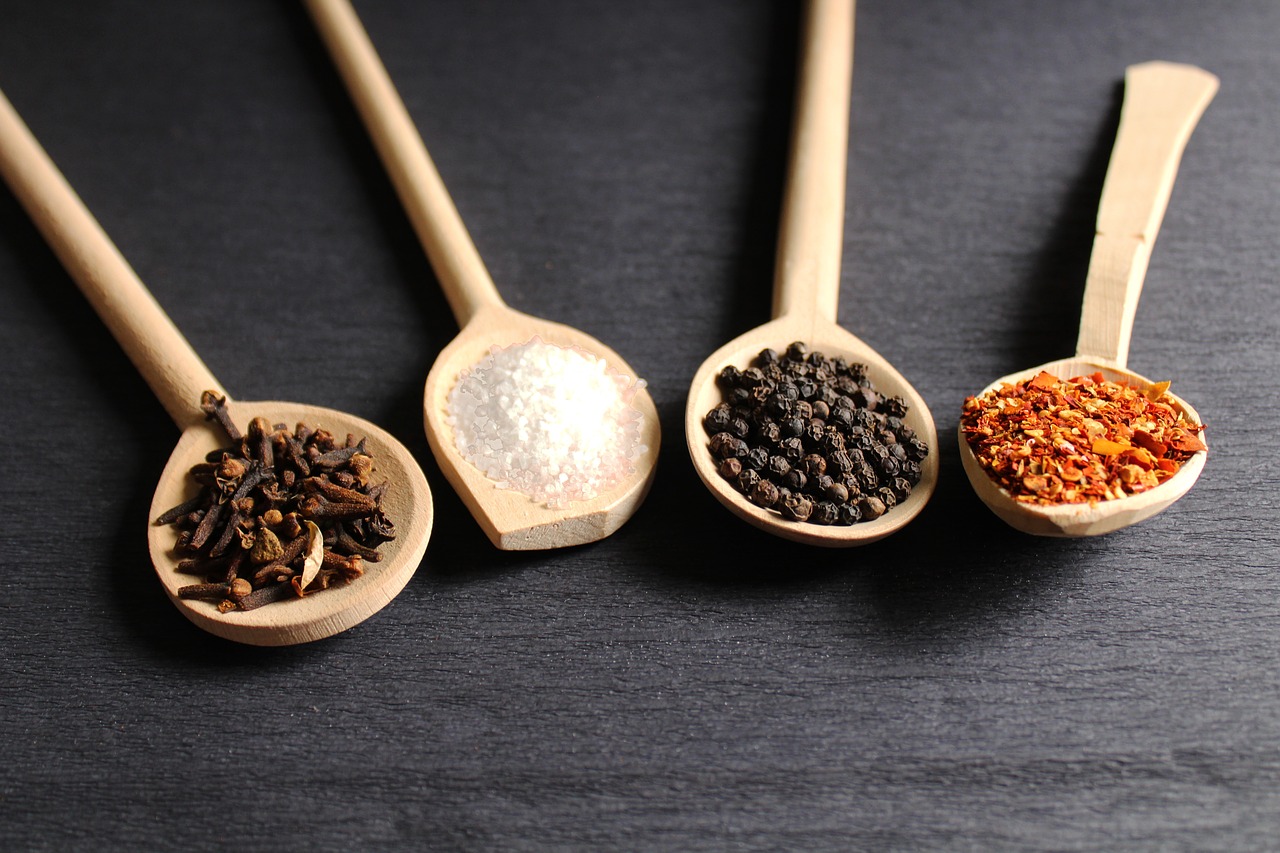 [Speaker Notes: Mariska 5 minuten]
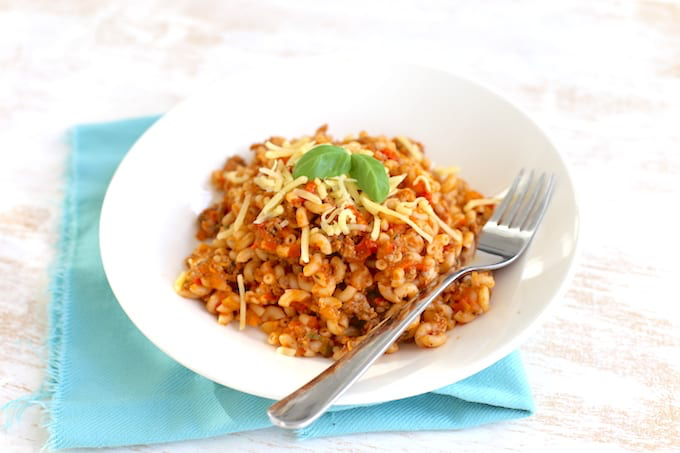 Zelf aan de slag voor vrienden of familie
MACARONI zonder pakjes en zakjes en zonder zout. wAT KUN JE ALLEMAAL TOEVOEGEN?
Macaroni, zo’n beetje het meest gegeten gerecht op de camping. Makkelijk, snel klaar en lekker. 
Welk recept heb je gekozen en waarom? 
Wat heb je gedaan om geen pakjes, zakjes en zout te gebruiken?
Zet de ingrediënten in de eetmeter. Wat valt je op bij de voedingswaarden?
Was het lekker? 
Mail uiterlijk woensdagochtend een foto van je maaltijd naar mij.